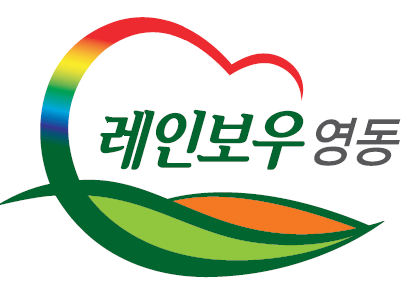 주간업무 추진계획
( 2023. 9. 4. ~ 9. 10.)
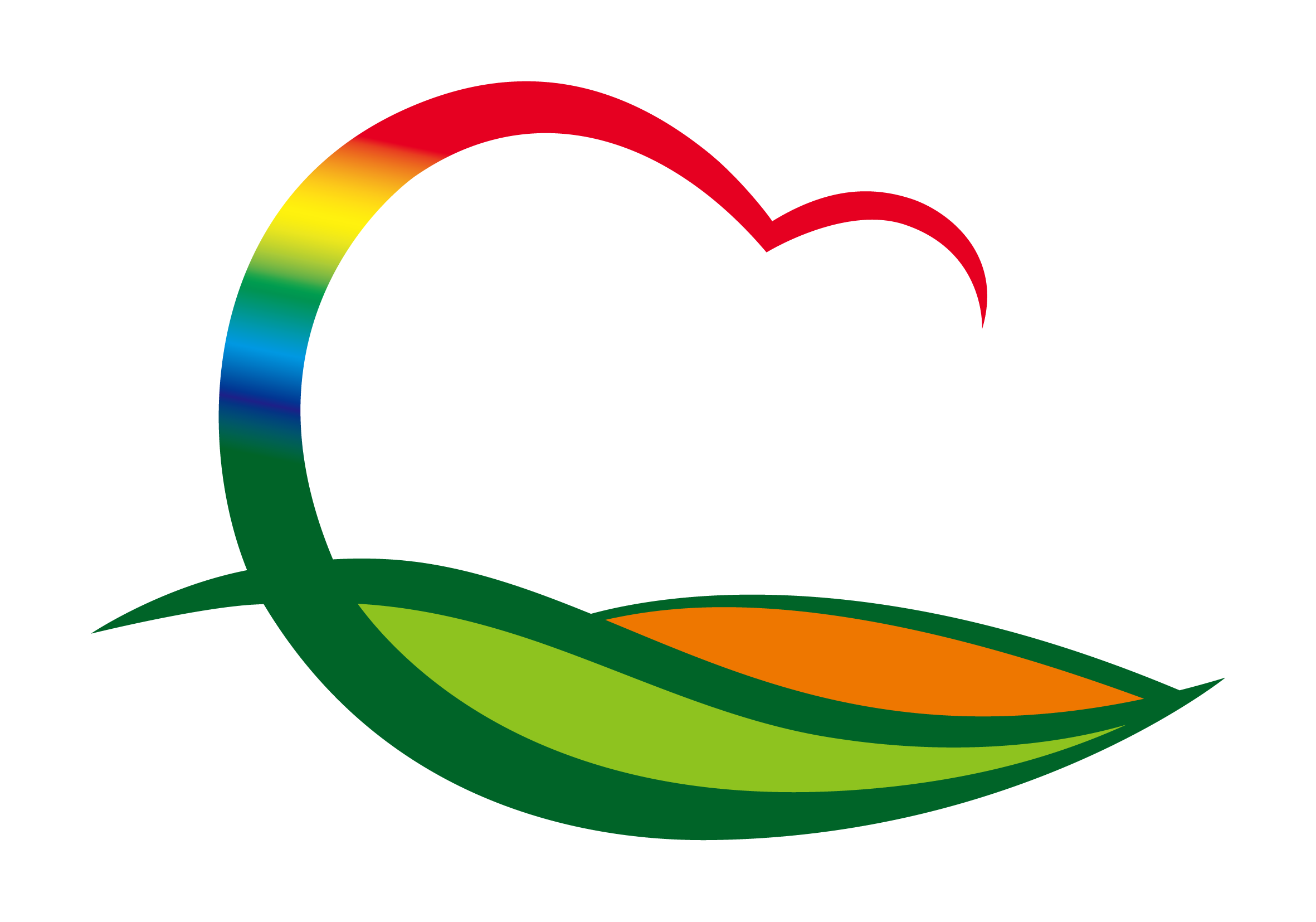 기획감사과
1. 제316회 영동군의회 임시회
9. 5.(화) / 1차 본회의
9. 6.(수) ~ 9. 8.(금) / 행정사무조사(28개소)
2. 2023년 충청북도 규제개혁 우수사례 경진대회 참석
9. 5.(화) 14:00 / 충북도청 대회의실 / 법무통계팀장 외 1명
3. 2023년 제2회 지방재정공시심의위원회 
9. 4. (월) / 서면 심의 / 12명(공무원 3, 민간인 9)
2022년 회계연도 결산 공시 (공통공시, 특수공시)
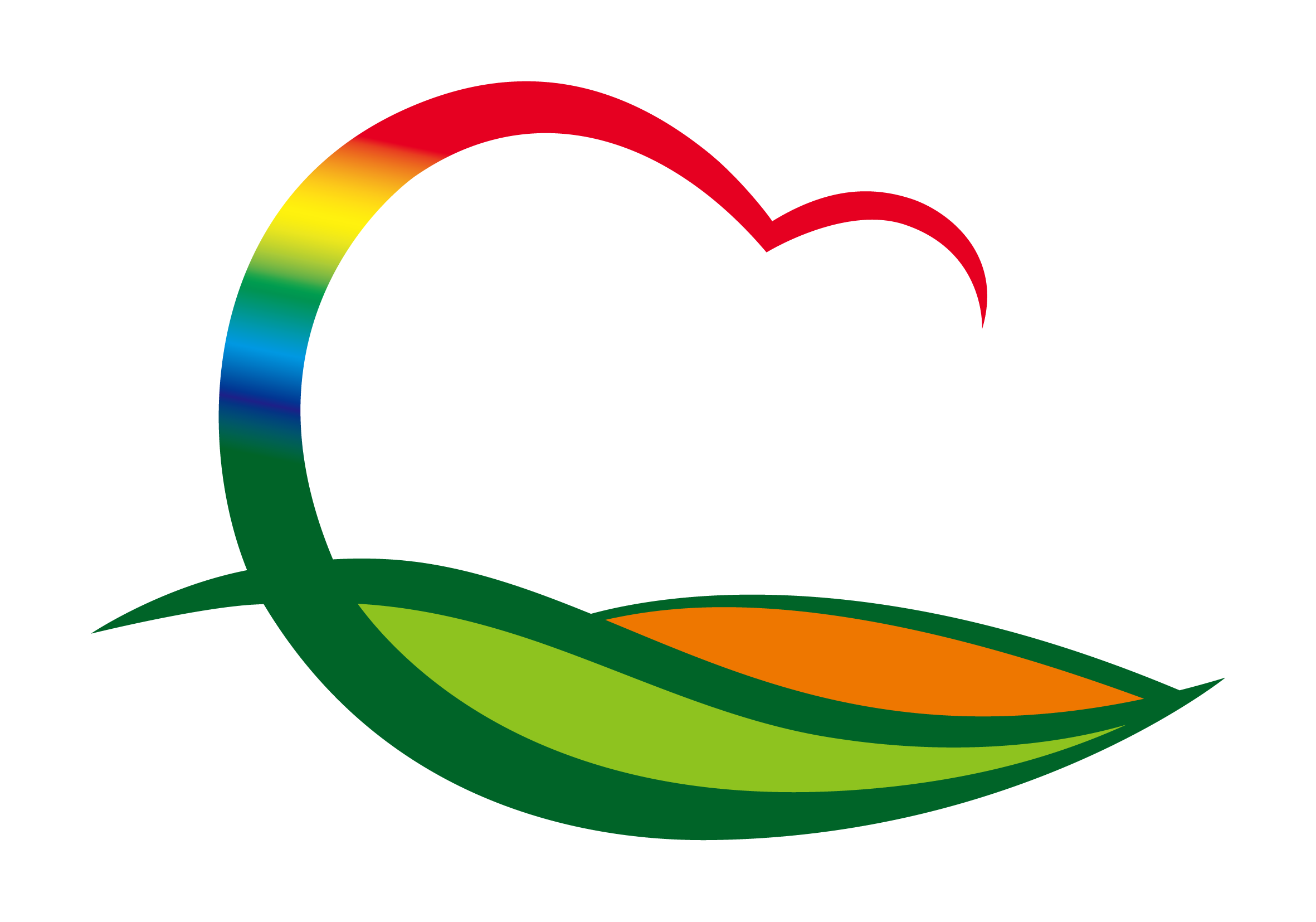 미래전략과
1. 지역개발사업 재정집행 점검회의 참석
9. 4.(월) 14:30 / 충북연구원 / 전략사업팀장 외 2명
23년 국고보조 지역개발사업 집행내역 및 만회 대책 점검 등
2. 일라이트 지식산업센터 건립공사 현장 시찰
9. 5.(화) 16:30 / 용산면 한곡리 558 / 군수님 외 5명
  ※ 군수님 하실 일 : 공사현황 청취 및 현장 시찰
3. 청년센터 건립 道 지방재정투자심사 사전설명회 참석
9. 6.(수) 13:30 / 충북연구원 / 인구청년팀장 외 1
4. 영동양수건설 상생협의회(소통위원회) 구성 및 운영(안) 협의
9. 6.(수) 14:00 / 영동양수건설실 / 양수발전팀
5. 2024년 지방소멸대응기금 투자계획 대면 평가
 9. 6.(수) 17:15 / 한국지방재정공제회 / 군수님 외 4명
 2024년 지방소멸대응기금 투자계획 발표 (발표자 : 부군수님)
  ※ 군수님 하실 일 :  대면 평가 참석
6. 충북테크노파크 방문 및 업무협의
9. 7.(목) 11:00 / 충북테크노파크(오창읍) / 부군수님 외 3명
일라이트 지식산업센터 위·수탁 업무협의 및 협력방안 모색
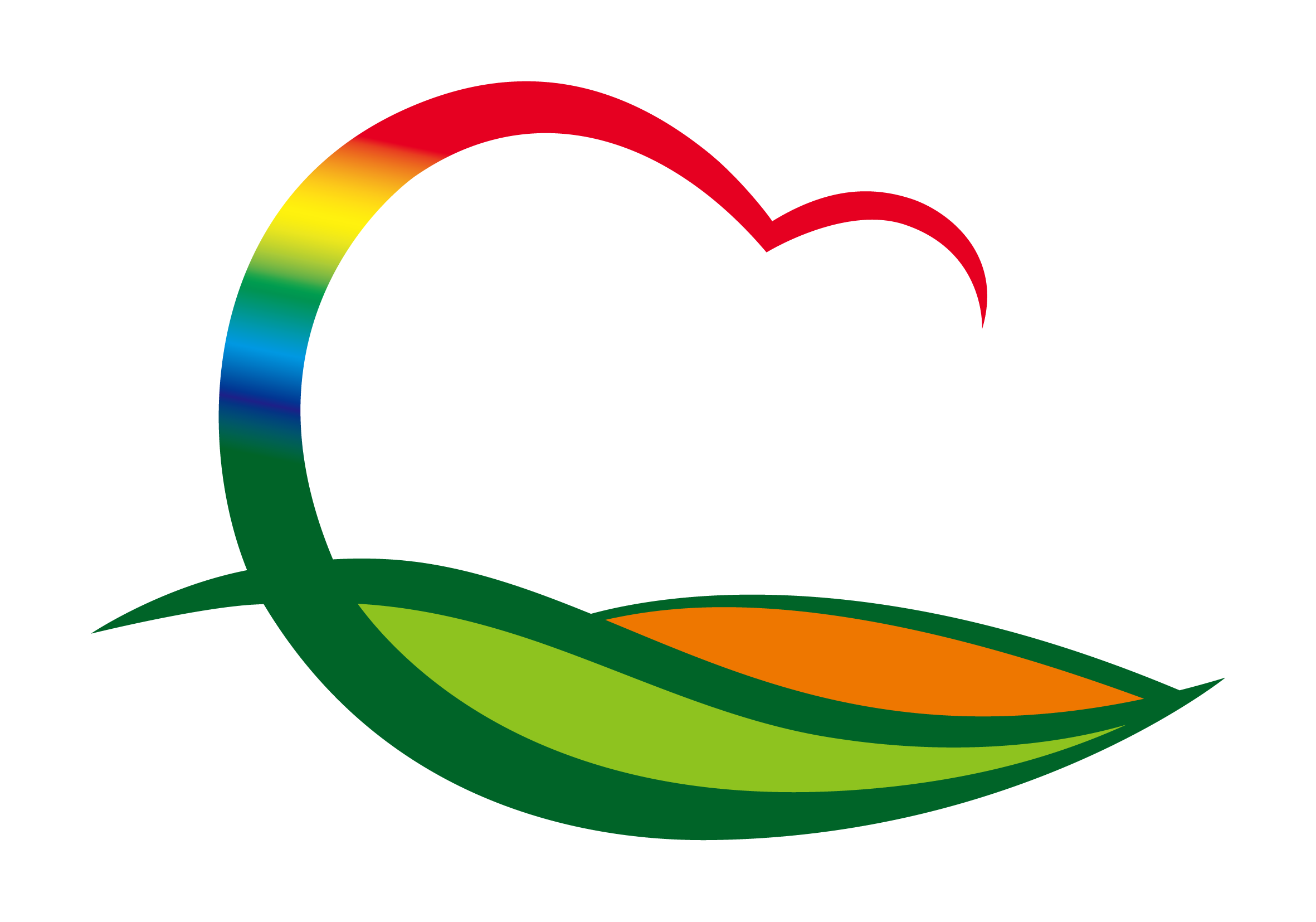 경  제  과
1. 영동전통시장 상인회 선진지 견학 
9. 7.(목) 08:00 / 경북 구미시 선산시장 / 60명
2. 전통시장 우수시책 벤치마킹
9.  8.(금) ~ 9.(토) / 문화관광형 특성화시장(전북 익산, 경남 고성)
3 .「영동 제2산단 조성사업」 기본구상 및 타당성조사용역 보고회
9. 4.(월) 업무추진협의회시 / 상황실 / 30여 명
4. 기회발전특구 및 지역활성화 펀드 설명회 참석
9. 5.(화) 10:00 / 충북연구원 대회의실 / 미래기획실장 외3명
특구제도 및 정부 펀드 운영방안 등
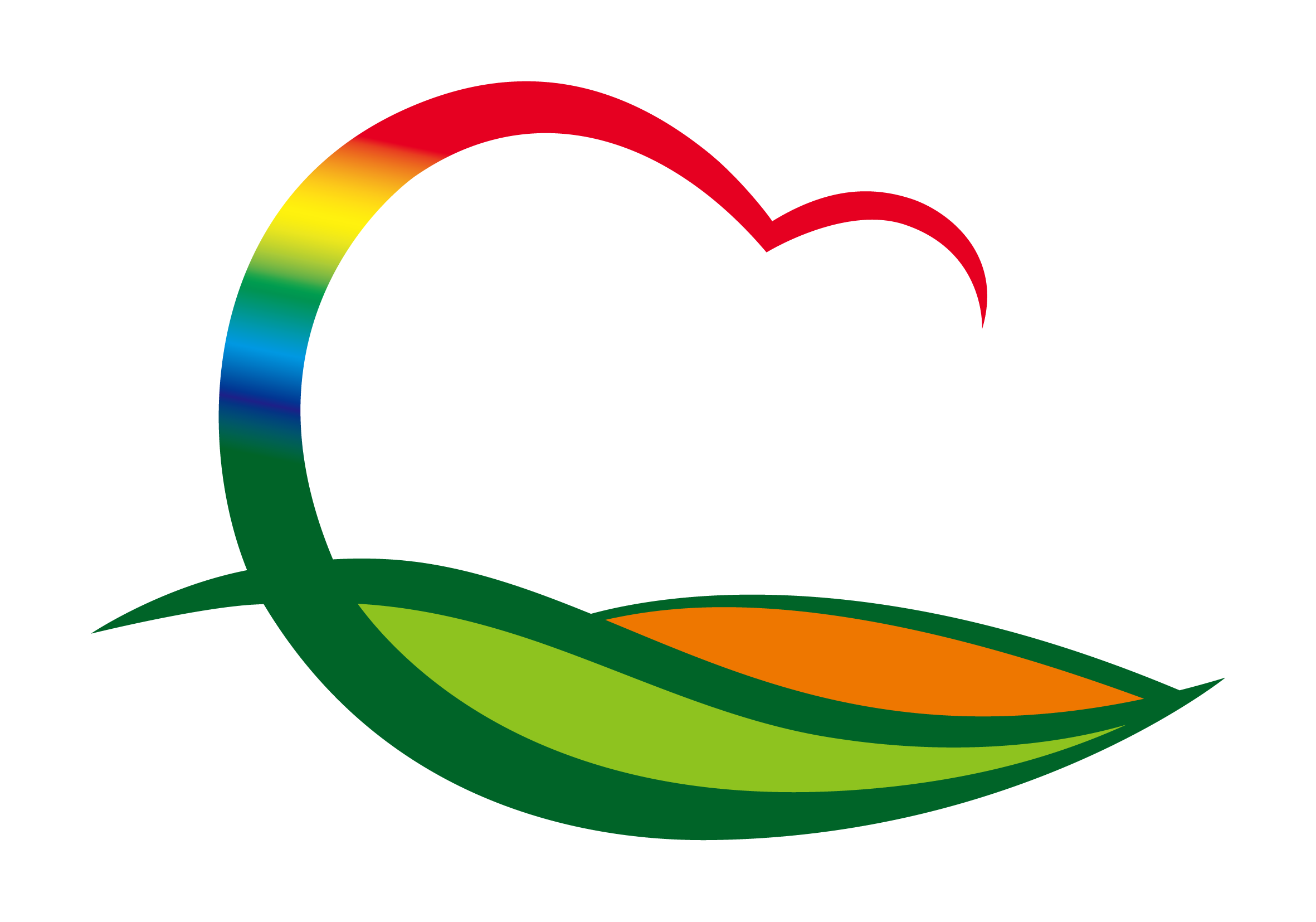 농촌신활력과
1. 영동군 지역활성화센터 위탁운영 회의
9. 5.(화) 14:00 / 재난상황실 / 10여명(농촌신활력과, 활성화센터)
사업추진 점검 및 위탁운영 간담회
2. 황간도시재생 마을골목길 정비사업 일시정지 해제
황간면 마산리 일원 / 일시정지일 : 23.05.22.
해제사유 : 선행공사(집수리사업) 집행률 및 관련 협의 완료
사업내용 : 황간역 계단 3개소 데크설치, 골목길 아스콘포장
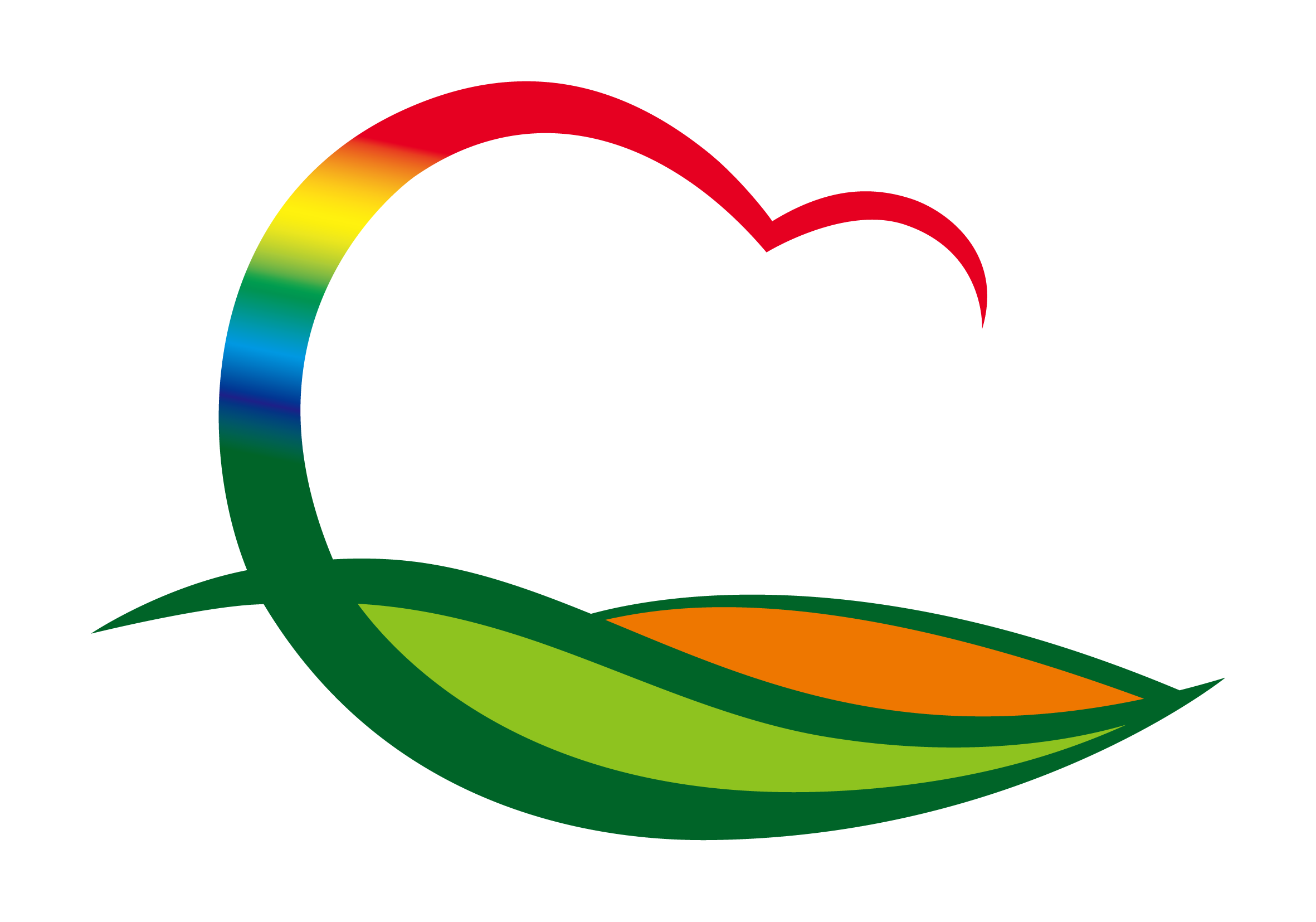 행   정   과
1. 온나라2.0 정식 오픈
9. 4.(월) / 헬프데스크 운영: 9. 4.(월) ~ 9. 8.(금)
2. 상설 주민정보화교육
9. 4.(월) ~ 9. 22.(금) / 주민정보화교육장 / 50여명
컴퓨터 기초 외 3과정
3. 2023년 지방공무원 임용시험 합격자 임용후보자 등록
9. 5.(화) 13:00~17:00 / 소회의실 / 31명
4. 고향사랑 기부금 기탁
※ 군수님 하실 일 : 기념촬영
5. 자매도시 제35회 오산시민의 날 기념식 참석
9. 7.(목) 18:00 / 오산시종합운동장 / 군수님 외 7명
※ 군수님 하실 일 : 축사
6. 행정동우회 영동군 어르신 경로잔치
9. 8.(금) 11:00 / 영동군 노인복지관 / 어르신 250명
영동군내 어르신 경로잔치 및 식사와 기념품 제공
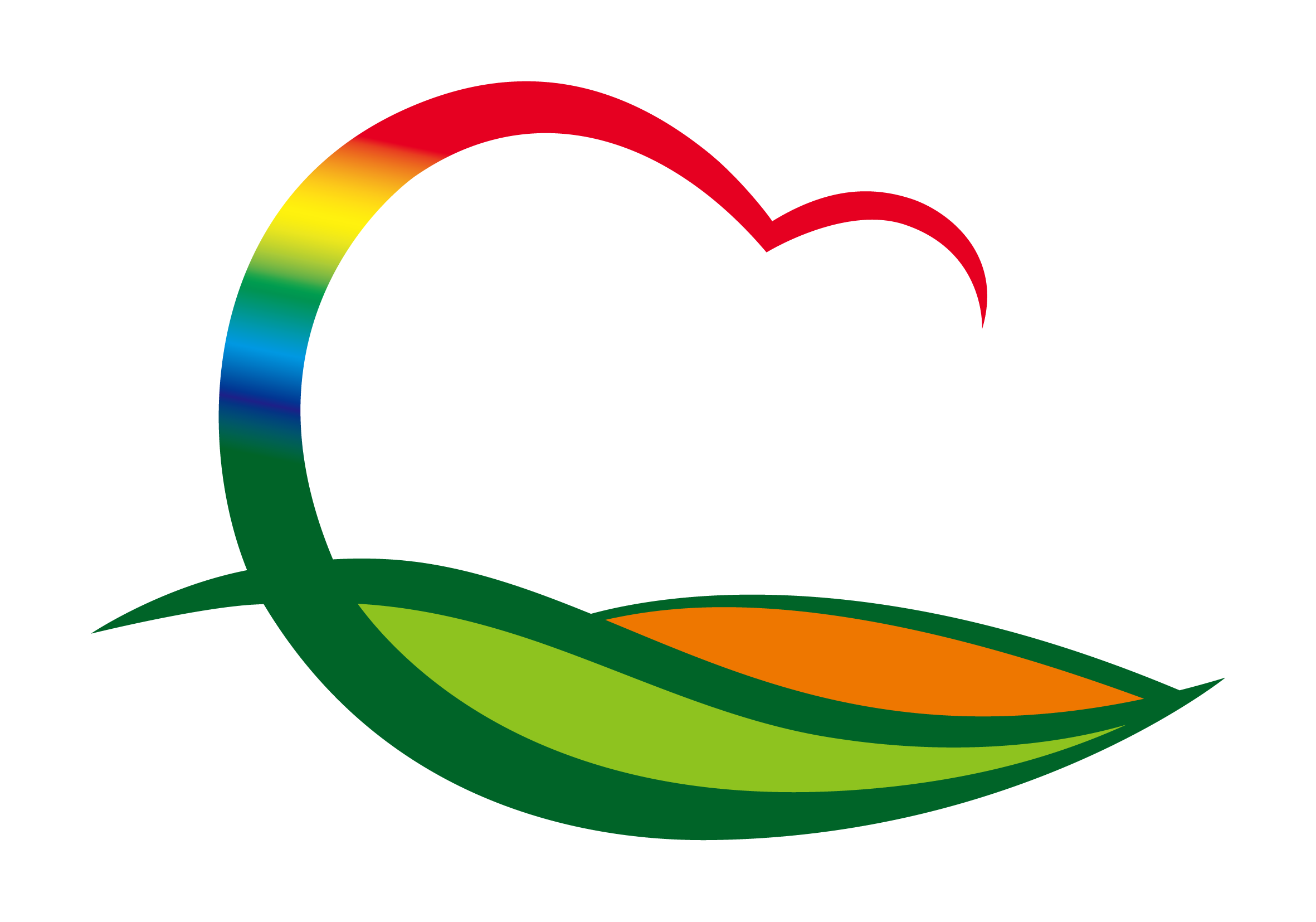 관   광   과
1. 영동군 관광활성화 역량강화 교육(2회차) 
2023. 9. 8.(금) 14시~18시 / 관광과 대회의실 / 50여명
지역축제 활성화 방안 교육

2. 2023년 3분기 웰니스관광 협의체 회의 참석 
2023. 9. 5.(화) / 한국관광공사(서울) / 관광정책팀장 외 1명
웰니스관광 활성화사업 상반기 실적보고 및 하반기 사업안내

3. 저류지 공원조성 및 기타 부대공사 착공
2023. 9. 4.(월) / 415백만원 /㈜익진건설
쏘일네일링 183공, 비탈면 녹화 2,168㎡
4. 테마공원 체험 프로그램 운영
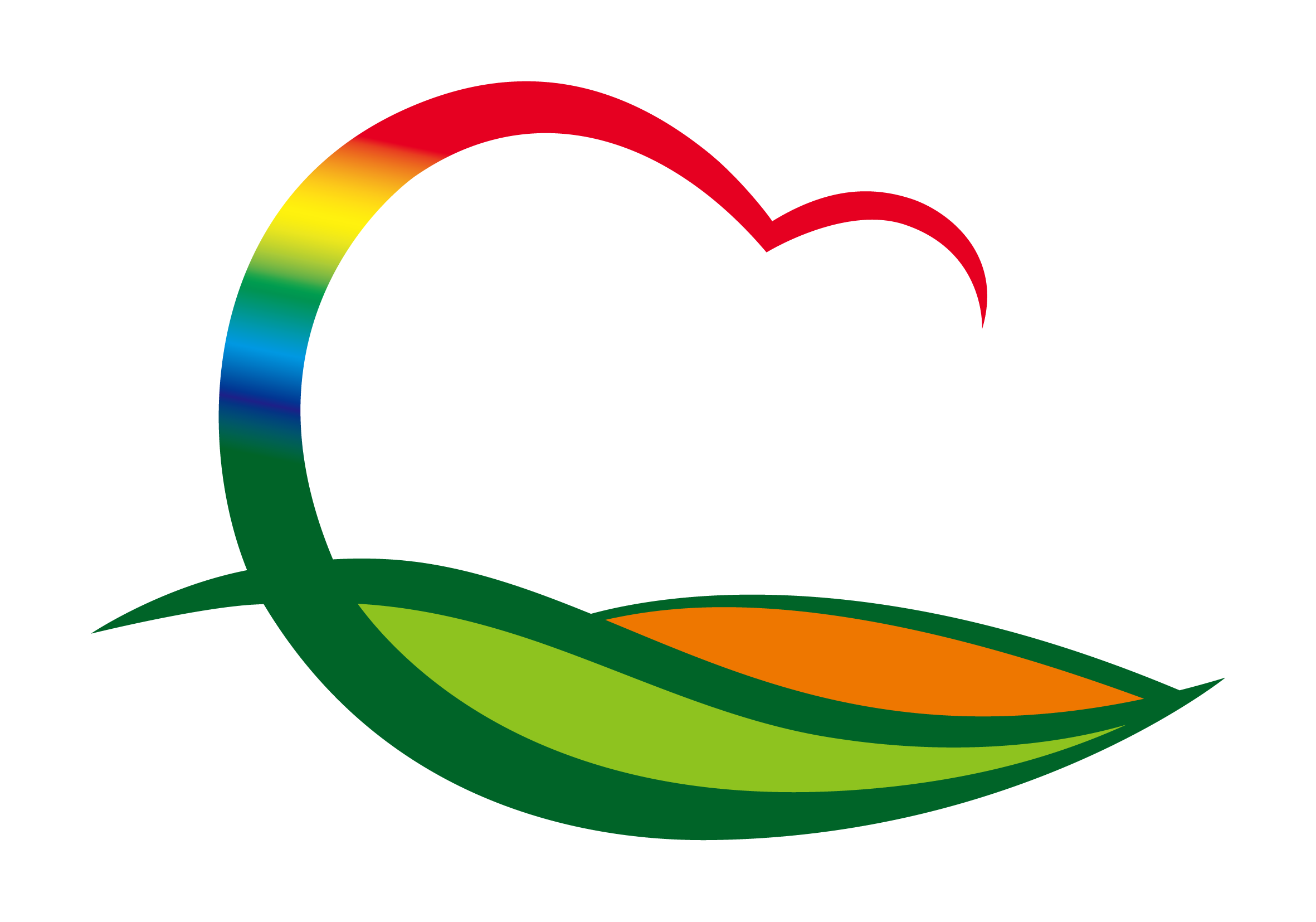 국악문화예술과
1. 추석 대비 향토 유적 풀깍기 및 청소
9. 4.(월) ~ 9. 15.(금) / 심천면 호서루 등 50개소
2. 연합뉴스 ‘이매진’여행  월간지  국악체험촌 취재
9. 5.(화) 14:00 ~ / 국악체험촌 일원 / 김정선 기자 외 1명
국악체험촌 국악체험 및 박물관 취재
3. 소석고택 안채 해체보수 현장자문회의
9. 6. (수) 11:00 ~/ 심천면 초강리‘소석고택’/ 문화재 전문위원 외 1명
4. 난계국악단 공연일정
9. 7.(목) 13 : 30 ~ / 학산초 체육관/찾아가는 작은음악회 (학산초)
9. 8.(금) 11 : 00 ~ / 영동군노인복지관/노인복지관  공연
9. 8.(금) 20 : 00 ~ / 일라이트호텔/사회복지사협회 공연
9. 9.(토) 11 : 00 ~ / 옥천지용제 야외무대/찾아가는 국악공연(옥천)
9. 9.(토) 15 : 00 ~ / 국악체험촌 공연장 / 토요상설 공연
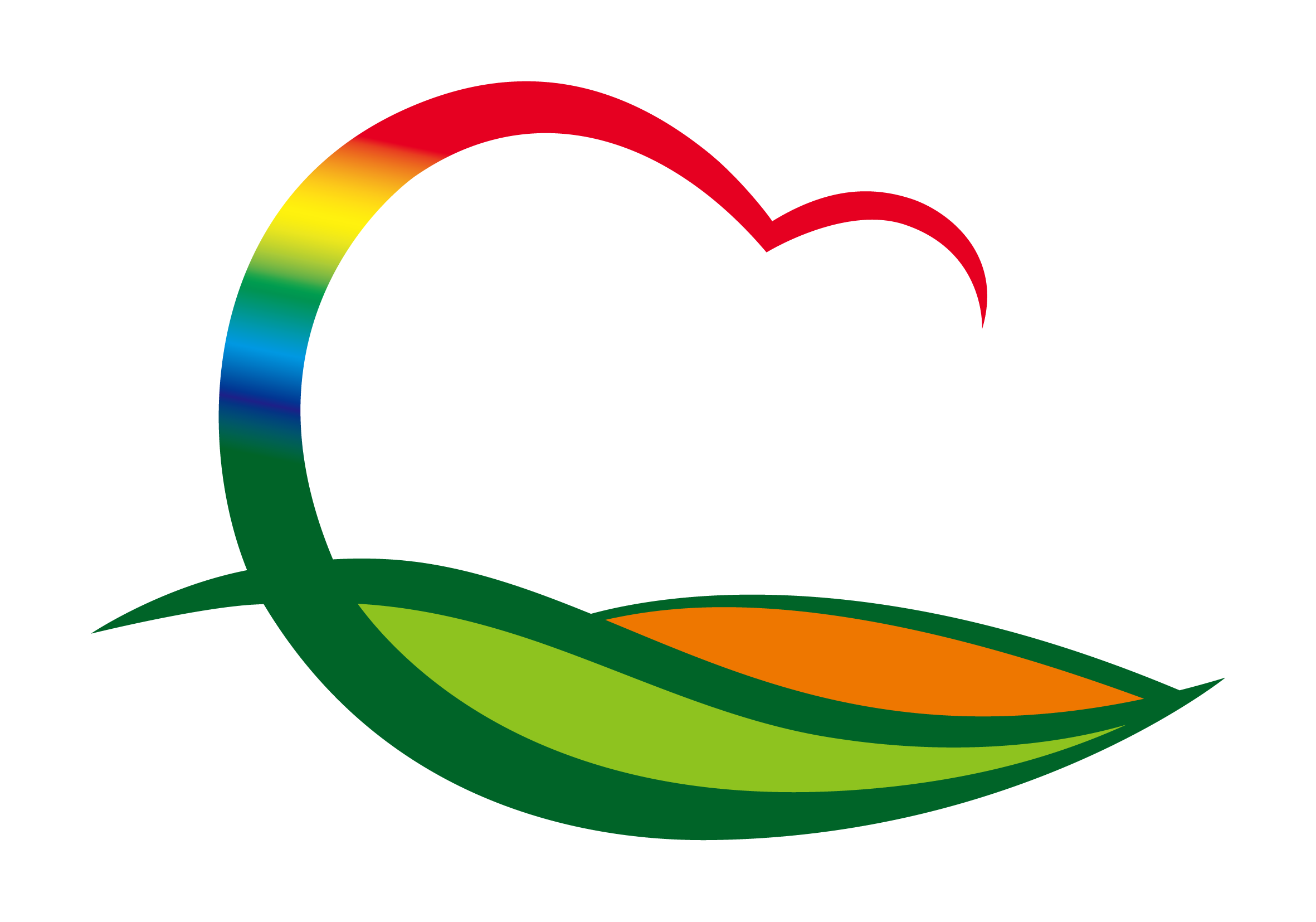 주민복지과
1. 2023년 사회복지의 날 기념행사
9. 8.(금) 18:00~21:00 / 일라이트호텔 연회장 / 250여명 
기념식, 유공자 표창 및 화합한마당
  ※ 군수님 하실 일 : 표창, 격려사
2. 대한노인회영동군지회 분회장 간담회 개최
9. 4.(월) 11:00 /  일라이트호텔 회의장 / 지회장 외 14명
하반기 대한노인회 행사 운영 관련 간담회
3. 제27회 대한노인회영동군지회장기 게이트볼대회 
9. 8.(금) 10:00 / 영동전천후게이트볼장 / 약 300명(32개팀)
4. 2023년 충북 생활체육 회장배 생활체조대회 참가
9. 9.(토) 11:00~17:00 / 복합문화예술회관 / 9명
장애인 부문 기구체조 출전
5. 영동군 공립 치매전담형 장기요양기관 수탁자 모집 재공고
9. 4.(월) ~ 9. 18.(월) 
신청자격: 사회복지법인 또는 비영리법인
선정심의: 9월중
6. 제26회 충북농아인 한마음체육대회 참가
9. 9.(토) 13:00~17:00 / 청주시 장애인스포츠센터 체육관 /
    30명 (충북농아인협회 영동군지회 회원)
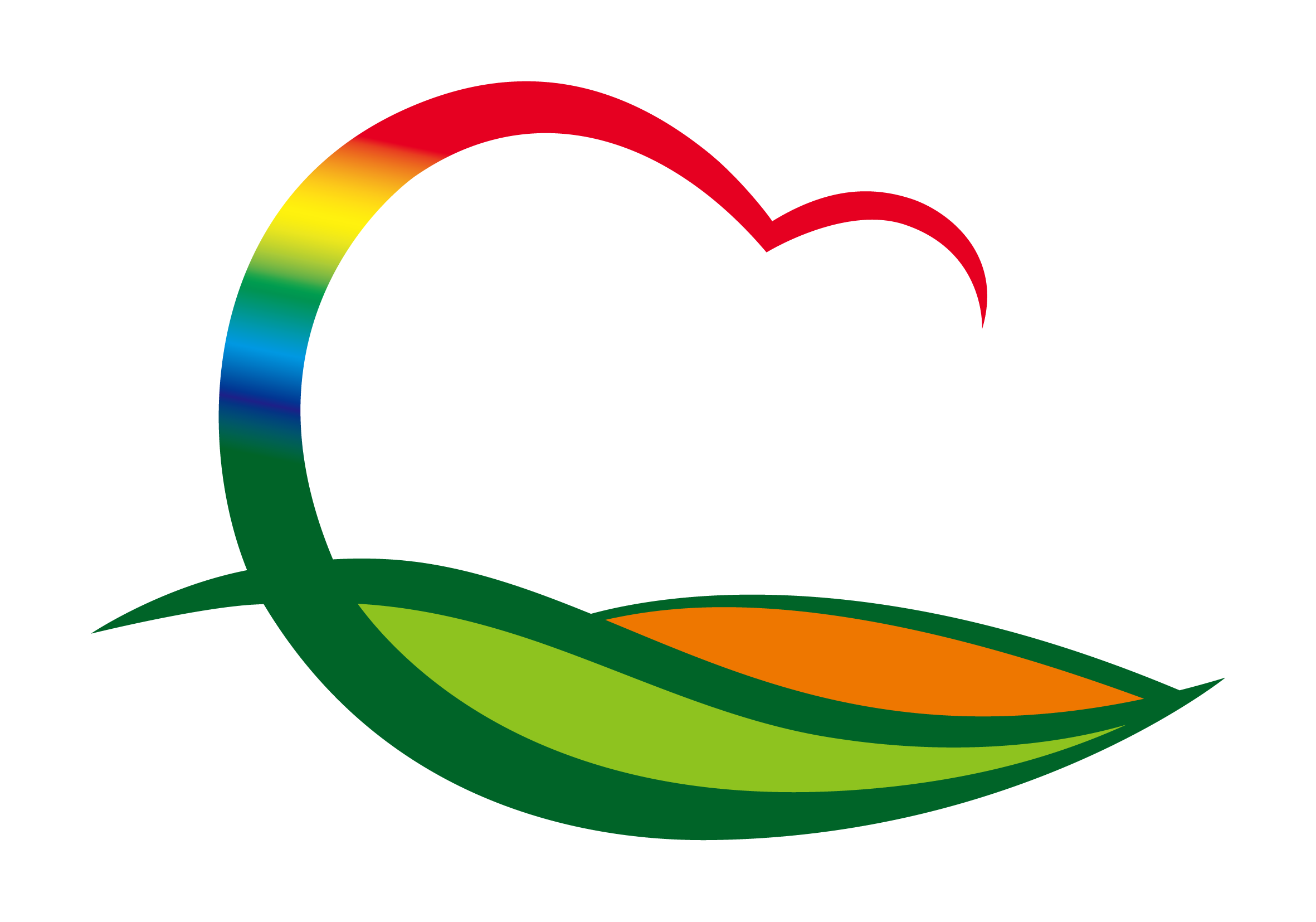 가족행복과
1. 찾아가는 디지털 성폭력 예방교실 운영
9. 4.(월) 13:30 / 영동미래고등학교 / 232명
디지털 성범죄 예방 관련 방문교육
2. (재)영동군민장학회 이사회 개최
9.  5.(화) 14:00 / 상황실 / 이사 16명 / 장학금 신설안 외 3건 심의
※ 군수님 하실 일 : 회의 주재
3. 2023년 영동군 양성평등주간 기념행사 개최
9. 7.(목) 14:00 / 영동복합문화예술회관 / 400여명
 ※ 군수님 하실 일 : 격려사, 유공자 표창
4. 2023년 충북 문해 한마당 참가
9. 8.(금) 09:30 / 청남대 일원 / 70여명(문해학습자 및 문해교사)
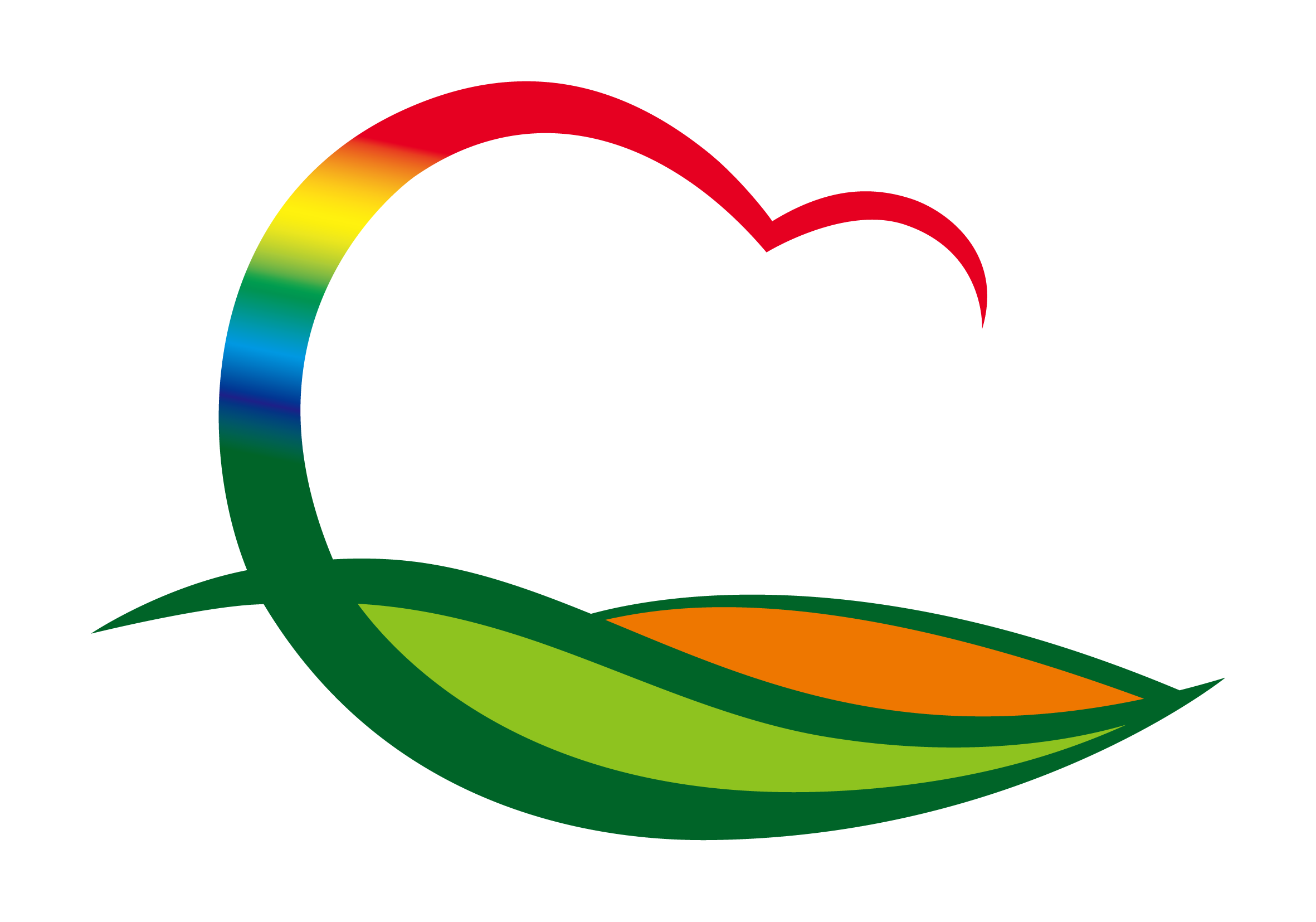 민  원  과
1. 2023년 민원서비스 종합평가 자료 등록
9. 4.(월) ~ 9. 14.(목) 
1차 평가결과 통지(10월) / 등급 확정(11월) / 결과 공개(12월)
2. 2023. 7. 1. 기준 개별공시지가 열람 및 의견 제출
9. 4.(월) ~ 9. 25.(일) / 1,628필지 / 민원과 및 읍·면사무소
토지 소유자 및 이해관계인 열람 후 의견 제출
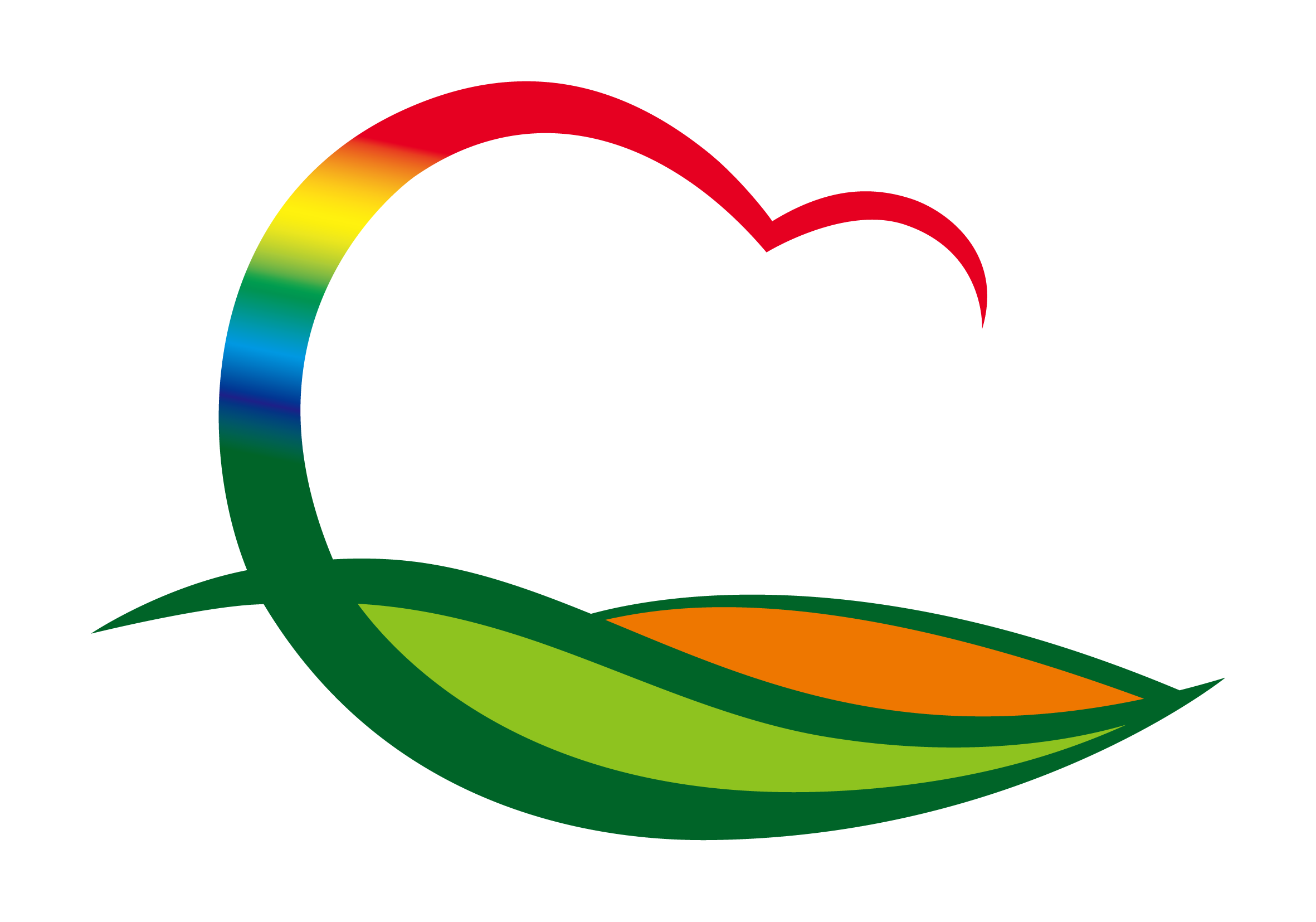 재  무  과
1. 취득세 감면 부동산 사용실태 현지확인
 9. 7.(목) / 23년 11월 감면유예기간 도래분(5개소) 
 감면목적 사용 안내, 조건 미충족시 추징 및 자진신고 안내
2. 공사(용역)·물품 전자입찰 및 수의계약
입         찰 : 14건 (작점리 마을진입로 정비공사 외 13건)  /  510백만 원
수의계약  : 18건 (2023 임도보수사업 외 17건)  /  360백만 원
3. 정기분 재산세(토지, 주택2기분) 부과
37,951건 / 2,055백만 원 / 9. 16. ~ 9. 30.(납기)
토지분(1,963백만 원) / 주택분(92백만 원)
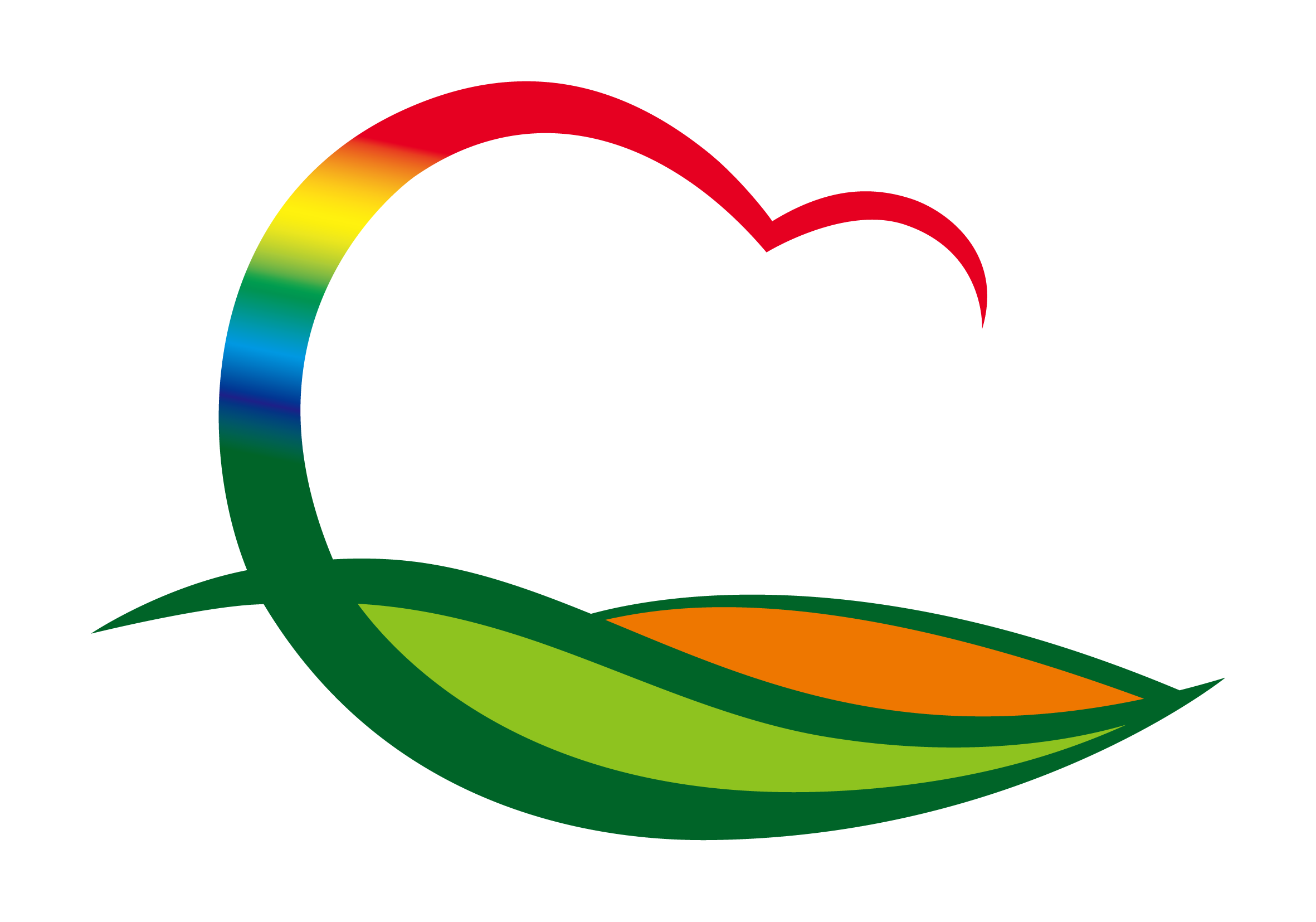 스마트농업과
1. 2023년 농지이용실태조사 추진
~ 11. 30.(목)까지 / 관내일원 / 14,707필지, 702.5ha
불법 임대차, 무단 휴경 등 농업경영 이용 여부 조사
2. 2023년 충청북도 농업인 공익수당 추가 신청 접수
9. 1.(금) ~ 9. 8.(금) / 각 읍·면사무소
3년 이상 도내 거주 및 농업경영체 등록된 농업인
3. 영동군 스마트팜 단지 조성사업 감정평가 추진
9. 6.(수) 10:00 / 양산 가곡리, 학산 봉소리 / 대한, 프라임, 중앙 감정평가사
알천터 스마트팜, 청년임대형 스마트팜 토지 및 지장물 감정평가 실시
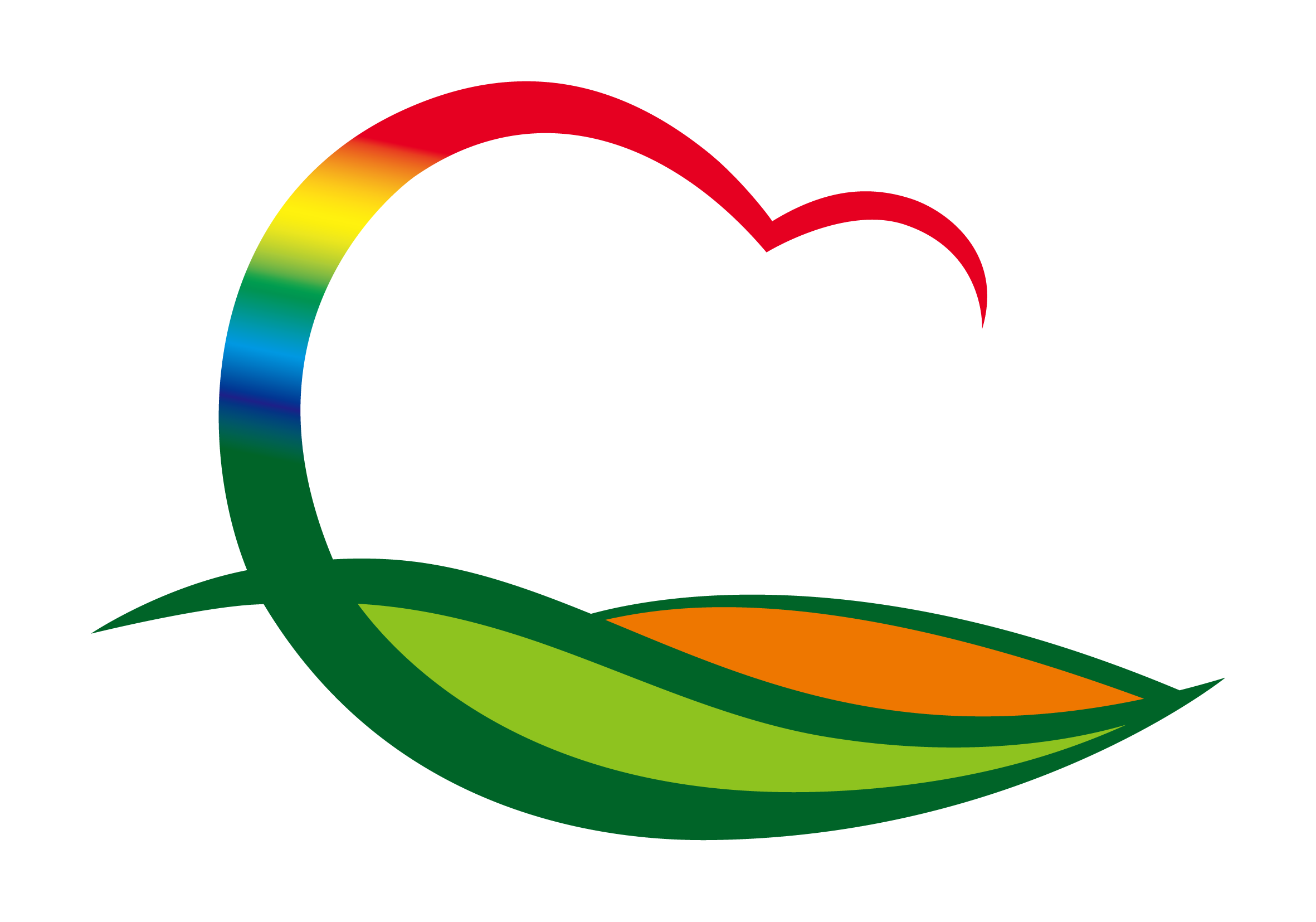 과수축산과
1. 2023년도 농산물 부패방지용 장비 지원사업 추진상황 점검
 9. 4.(월) ~ 9. 8.(금) / 사업 미진행 보조사업자 4명
 추진상황 점검 및 사업 완료 시기 점검
2. 제9회 한국쌀전업농 충청북도 회원대회 개최
 9. 5.(화) ~ 9. 6.(수) / 영동군 쌀전업농연합회 회원 30여명
 제천비행장 일원
3. 2023년 깨끗한 축산농장 신규 신청자 현장평가
 9. 4.(월) ~ 9. 27.(수) / 관내 신청 농가 2개소
 축산관련 법령 준수 여부 및 퇴비 관리 현황 등 평가
4. 동물등록 자진신고 기간 안내
 9. 4.(월) ~ 9. 10.(일) / 관내 동물등록 자진·변경 신고 대상
 자진신고 기간 내 등록 시 과태료 면제 알림 등 자발적 참여 유도
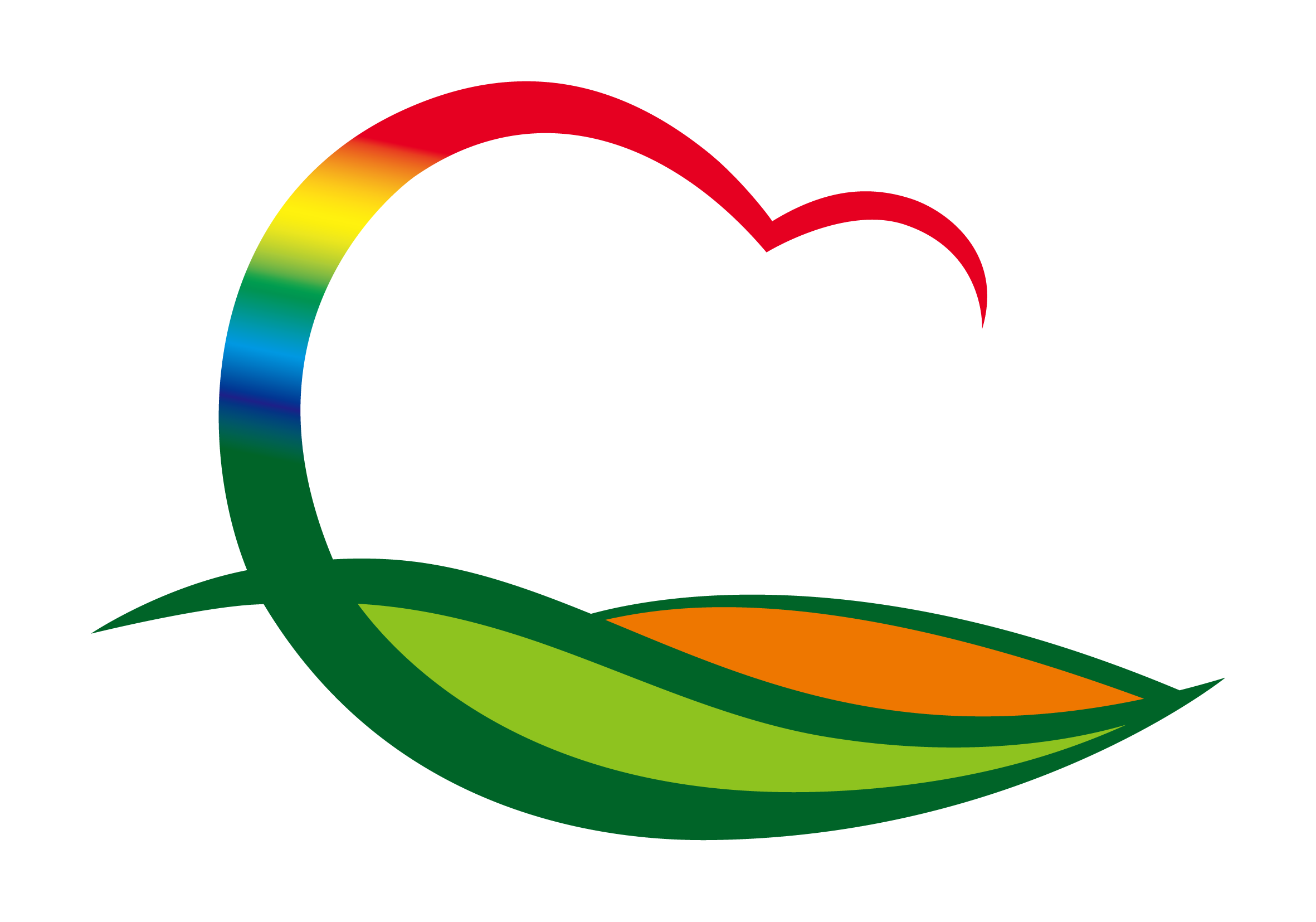 환  경  과
1. 2023년 조기폐차 보조금 지급(15차)
25대(일반 24, 건설기계 1) / 폐차여부 확인 후 보조금 지급

  2. 2023년 유해야생동물 피해방지단 간담회
9. 8.(금) 10:30 / 군청 소회의실
아프리카돼지열병 확산 방지 및 차단을 위한 사체처리 방안 등

  3. 2023년 3분기 폐수배출시설 수질검사
9. 8.(금) / 육군종합행정학교 외 2개소 / 충북보건환경연구원

  4. 분뇨수집·운반 간담회
9. 8.(금) 17:00 / 환경과 사무실 / 환경과장 외 2명

  5. 2023년 공공하수도 운영·관리 실태점검
9. 5.(화) 10:30 / 용진환경㈜ 회의실 / 금강유역환경청 외 2개소
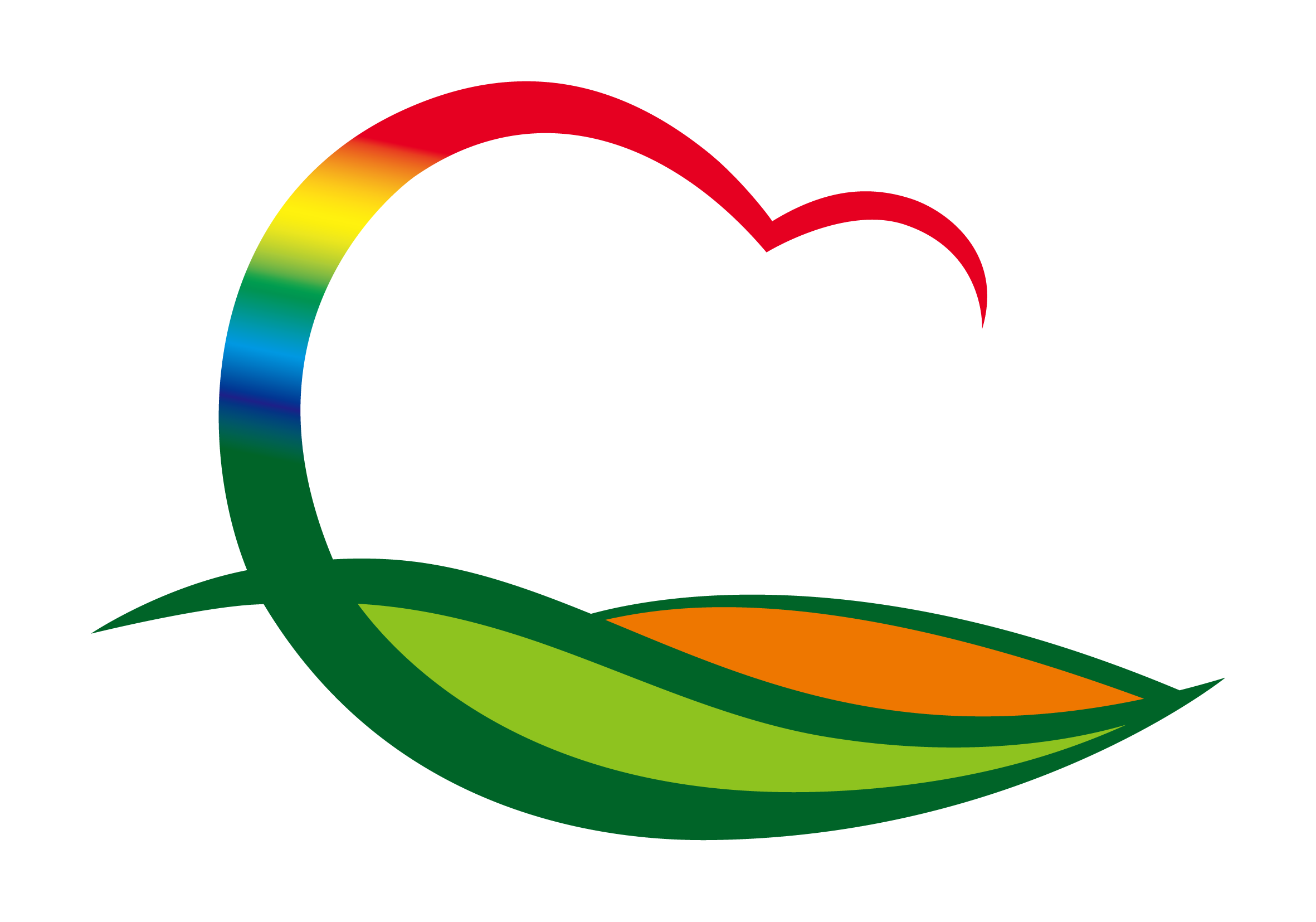 산림녹지과
1.  23년 석재채취 환경피해 저감사업 보조금 교부 결정
2023. 9. ~ 10. 31. / 양산면 죽산리 산2-1번지 일원
석재채취 환경피해 저감사업 1식 / 금102,850천원

2. 동정 어린이 안심 공원 조성사업 집행
동정리 93-7번지 일원 / 착수일로부터 120일간
금313,800천원 / 어린이 안심공원 조성 1식

3. 민주지산자연휴양림 리모델링공사 추진
9. 4.(월) ~ 9. 10.(일) / 용화면 조동리 산4-129번지 일원
치유숙소 ∙ 치유센터  :  내부외벽 및 목공사
머루다래 ∙ 청실홍실  :  미장 및 방수공사
4. 추풍령초 신안분교폐교 운동장 부지 매매계약 체결
9. 5.(화) / 금287백만원/ 추풍령면 신안리 61-1번지
한국자산관리공사 충북지역본부(매도인), 영동군(매수인)

5. 상촌초 대해분교폐교 대부계약 사전협의
9. 7.(목) / 상촌면 대해리 698번지/ 충청북도영동교육지원청
대부계약 기간 1년 / 무상 대부계약 협의
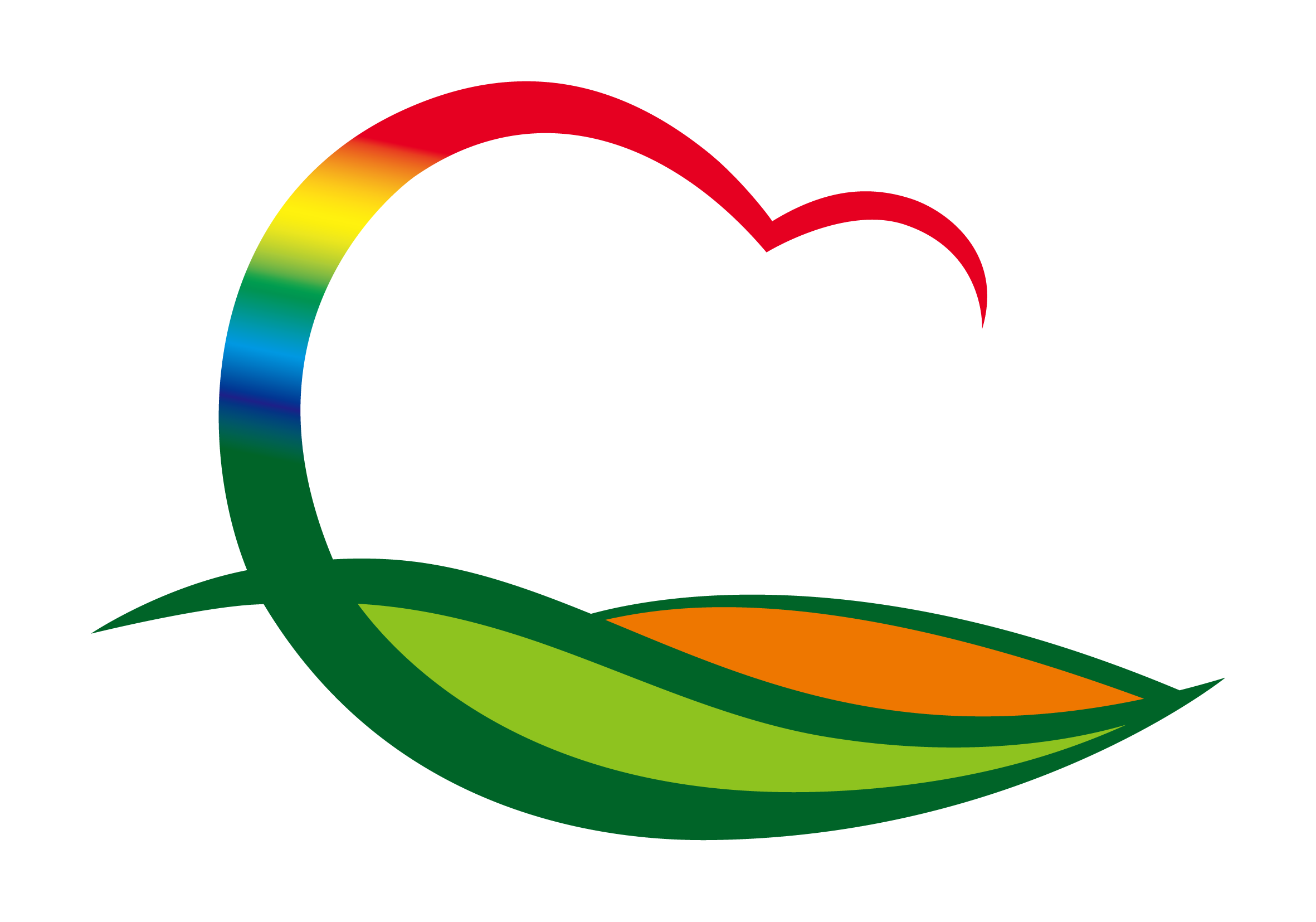 건설교통과
1. 황간면 남성리 제2공영주차장 조성사업 집행
 대 상 지 : 황간면 남성리 534-5번지 일원
 사 업 비 : 143백만원(도급 95, 관급 38, 폐기물 10)
 집행내용
  - 주차장 조성 1식(1,890㎡)
  - 총50대 (일반 44대, 전기차 3대, 경차 2대, 장애인 1대) 수용
2. 2023년 과속방지턱 설치공사(2차) 집행
 대 상 지 : 영동읍 오탄리 외 16개소
 사 업 비 : 50백만원 
 집행내용 : 과속방지턱 12개소 , 이미지방지턱 5개소 설치
3. 스마트 복합쉼터 사전 견학(강원도 인제군)
 9. 4.(월) / 용역업체, 도로팀장 외 1명
4.  농업생산기반시설(저수지) 3분기 수질검사 실시
대 상 지 : 에미실 저수지 외 55개소
검사기간 : 2023. 9. 4. ~ 2023. 9. 15.
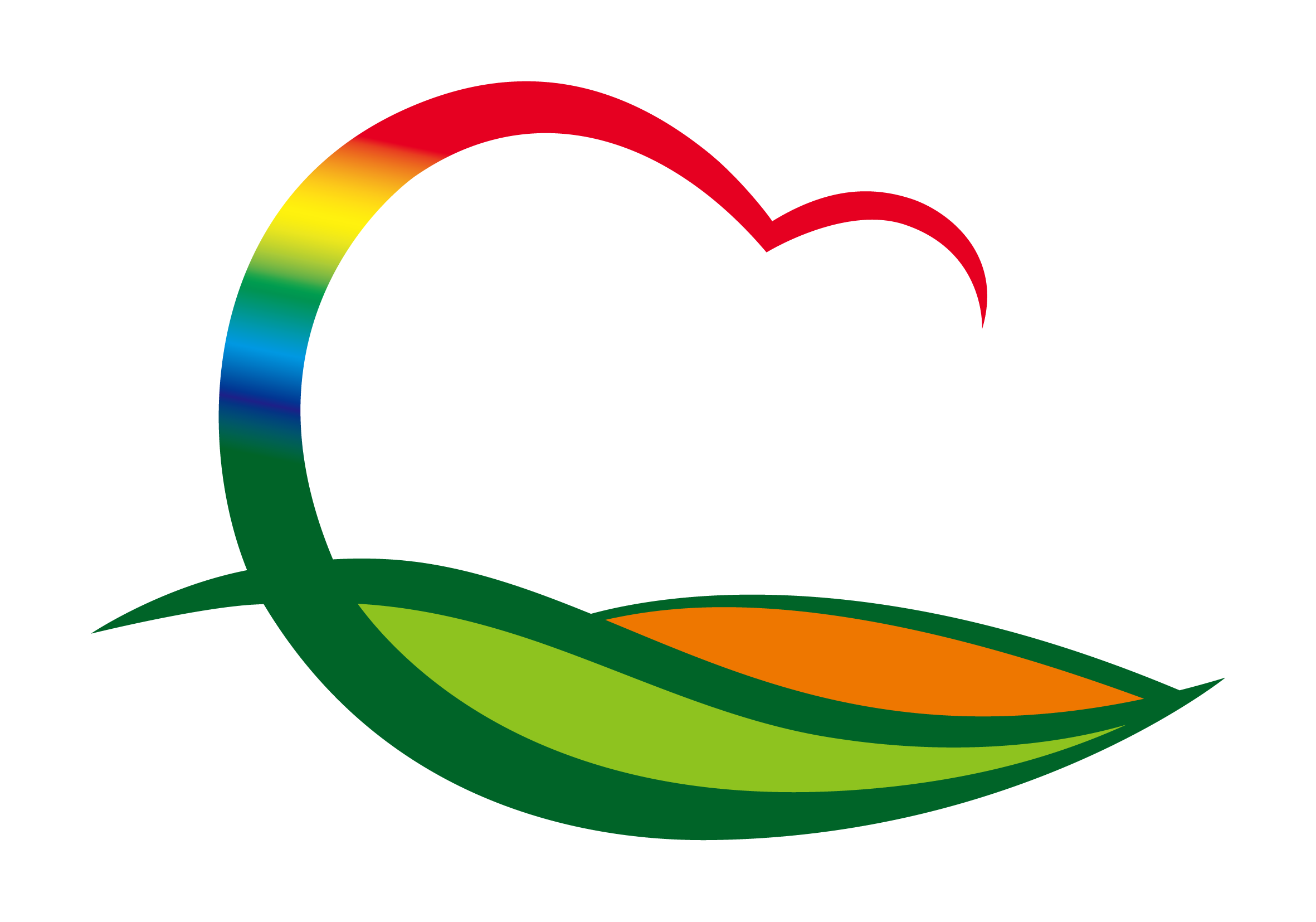 재난안전과
1. 안전감찰 처분 이행실태 점검
9. 4.(월) / 도 안전감찰팀장 등 3명 / 도시건축과 등 6개 부서
2. 군민 안전감동 프로젝트 추진
9. 1.(금)~10. 3.(화) / 영동 관내 / 군청, 경찰, 소방 등 7개 기관단체
테마별 안전순찰 (산책로, 우범지역, 통학주변, 전통시장)
3. 충북 안전분야 종사자 시·군 순회교육 참석
9. 8.(금)/ 보은군청 대회의실 / 안전보안관 20명
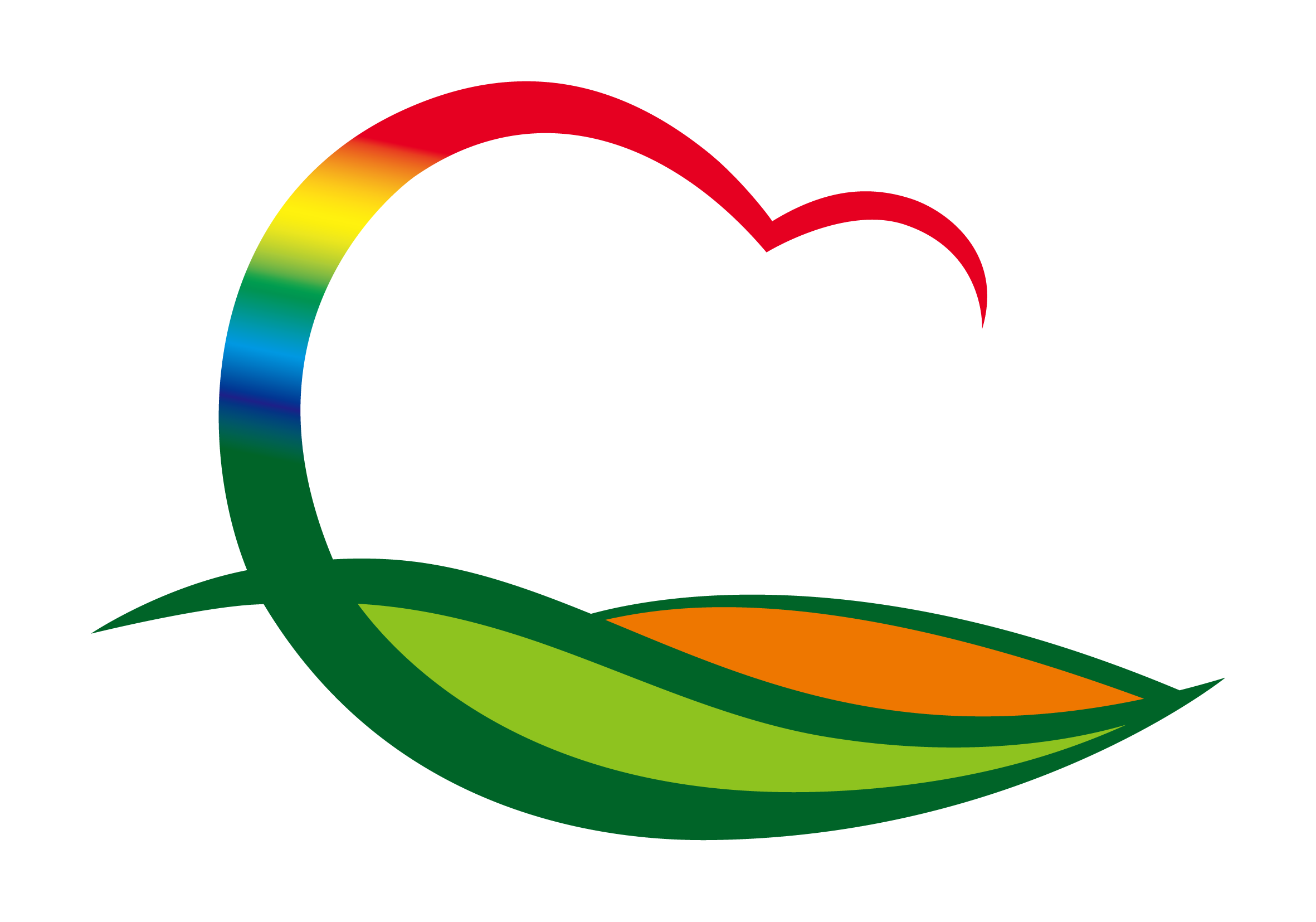 도시건축과
1. 구촌리(소로3-211) 군계획도로 보상계획 열람공고
용산면 구촌리 405-9번지 일원
200백만원 / 군계획도로 개설 L=65m[B=4m]
2. 마을개발 자치사업 추진
반곡리(본동) 농로포장공사 외 4건
150백만원 / 공사 준공
3. 건설안전점검(건축) 수행기관 지정
9. 7.(목) / 영동읍 설계리 823외 1필지
액화수소충전소 EC사업 건설공사
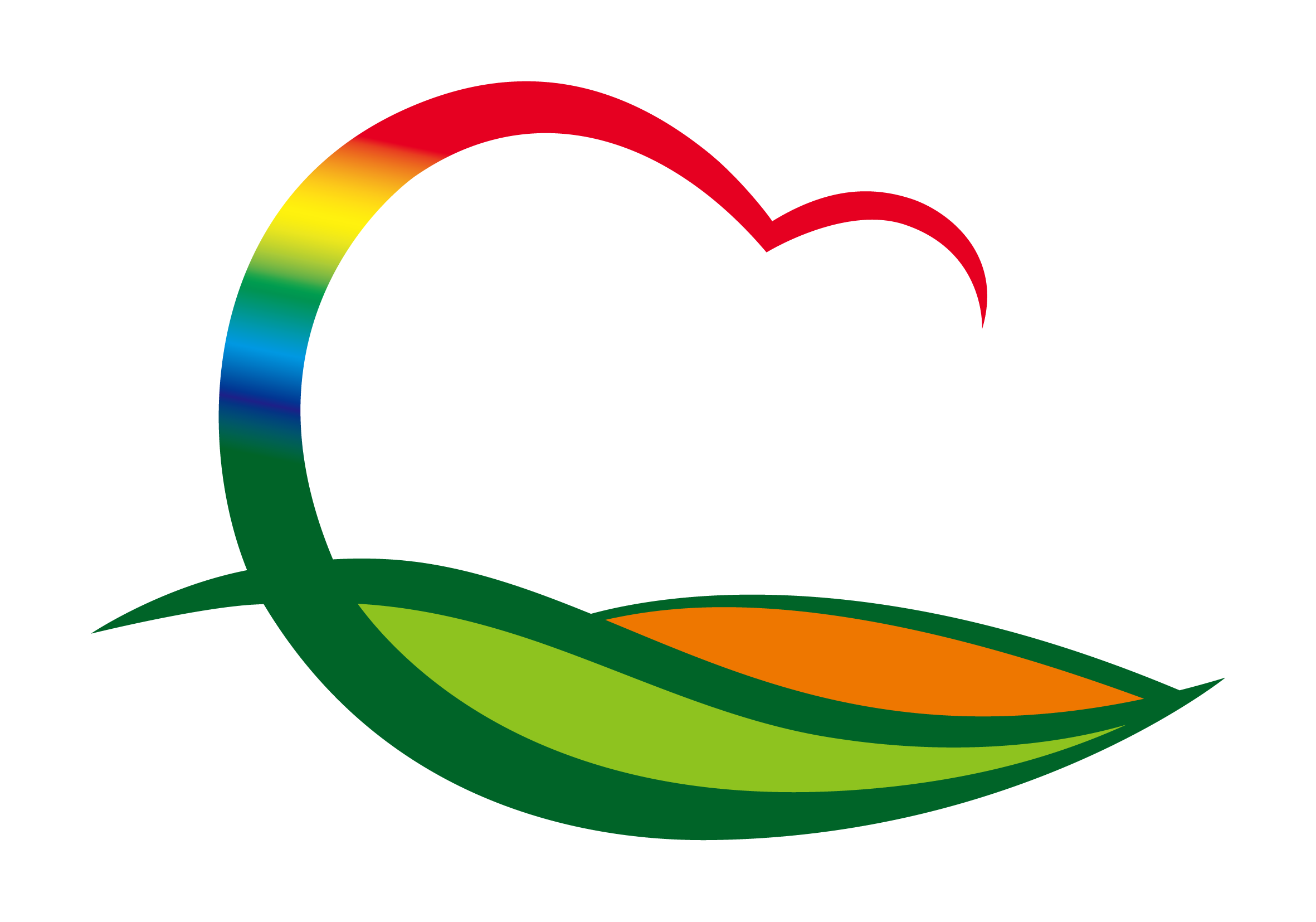 농업기술센터
1. 특산자원 융복합 기술지원 사업 현장점검
 9. 4.(월) ~ 9. 8.(금) / 양강면 남전리 등(사업장 6개소) / 2명
 현장점검 및 사업 진행도 확인 등
2. 농업인대학 스마트농업학과 현장교육
 9. 7.(목) 09:00 / 충남 천안시(농업기술센터 등) / 24명
 스마트팜 시설 견학 및 선도농가 농장 견학
 ※ 출발 : 영동체육관 주차장
3. 영동군4-H연합회 9월 월례회의
 9. 7.(목) 19:00 / 관내식당 / 30명 / 4-H연합회 운영 관련 협의 등
4. 영동군 4-H 선후배 만남의 날 행사
 9. 8.(금) 17:00 / 추풍령사슴관광농원 / 50명
 특강, 만찬, 영동군 4-H 발전방안 토론 등
 ※ 영동군4-H본부(주관), 크로바동지회, 사동회, 4-H연합회 등
5. 대전국제와인 EXPO 개막식
 9. 8.(금) 15:00 / 대전컨벤션센터 제2전시장 입구 / 17명(주요내빈)
  ※ 군수님 하실 일 : 개막식 참석 및 테이프 커팅 등
6. 영동와인 대전국제와인 EXPO 참가(부스운영)
 9. 8.(금) ~ 9. 10.(일) / 대전컨벤션센터 / 14개 농가(금용농산 등)
 영동와인 시음 및 판촉행사, 대한민국 와인축제 홍보 등
7. 농업기계 현장순회교육
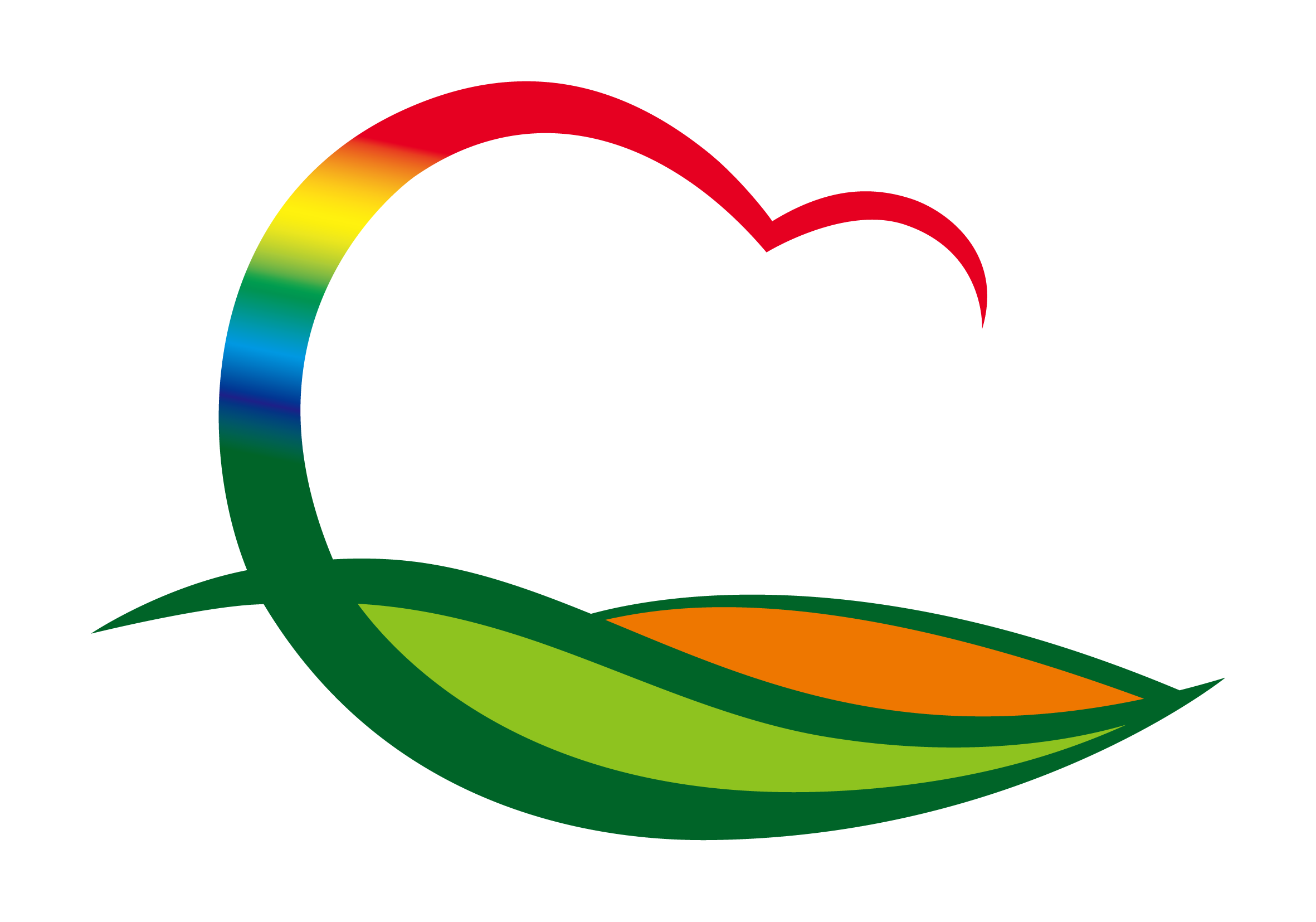 보   건   소
1. 국가예방접종사업 위탁의료기관 점검
9. 4.(월) ~ 9. 8.(금) / 강남의원 외 7개소 
23~24절기 인플루엔자 예방접종 시행 전 제반사항 점검
2. 찾아가는 통합 이동건강교실 
9. 6.(수) 11:00 / 한국도로공사 영동지사 / 92명 
건강생활실천교육, 금연클리닉, 심뇌혈관질환 예방관리 등
3. 우리동네 산부인과 운영
  9. 6.(수) 10:00 / 보건소 한의약건강증진실 / 24명
  부인과질환 진료, 복부초음파, 유소견자 2차 검진비 지원
4. 자살예방 교육
9. 7.(목) 15:00 / 상촌초등학교 / 교직원 13명
9. 8.(금) 13:30 / 영동군장애인복지관 / 이용자 40명
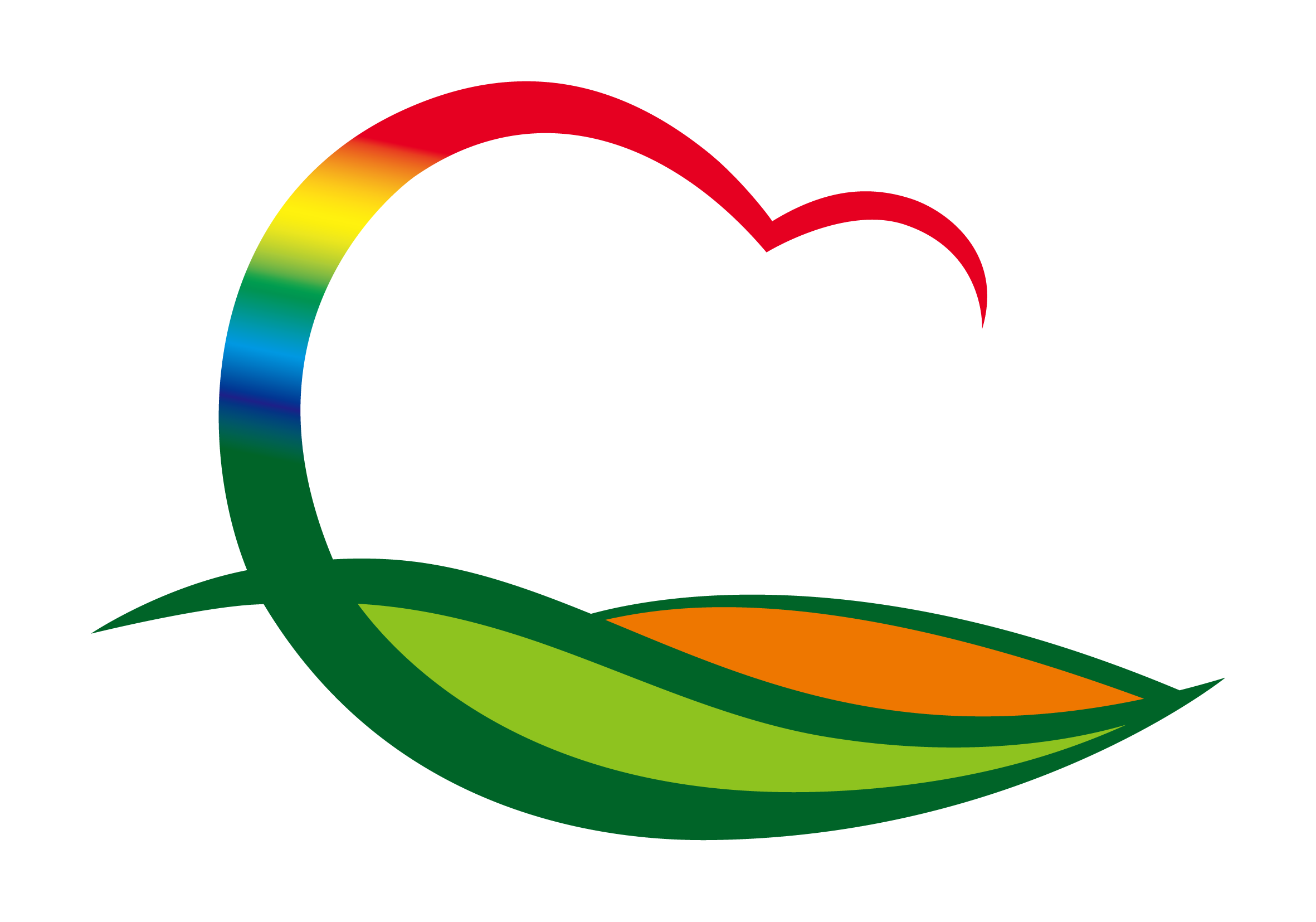 상수도사업소
1. 양산면 농어촌 생활용수 개발사업
관로부설 L=10.4km / 6,298백만원 / 공사 착공
2. 학산면(모정), 심천면(길동,후곡,당재) 소규모수도시설 폐쇄사업
4개소(관정2, 물탱크2) / 20백만원 / 공사 착공
3. 추석명절 대비 비상용 이수 병입수돗물 생산
9. 4.(월) ~ 9. 14.(목) 기간중 / 1.8L 400박스(3,600병)
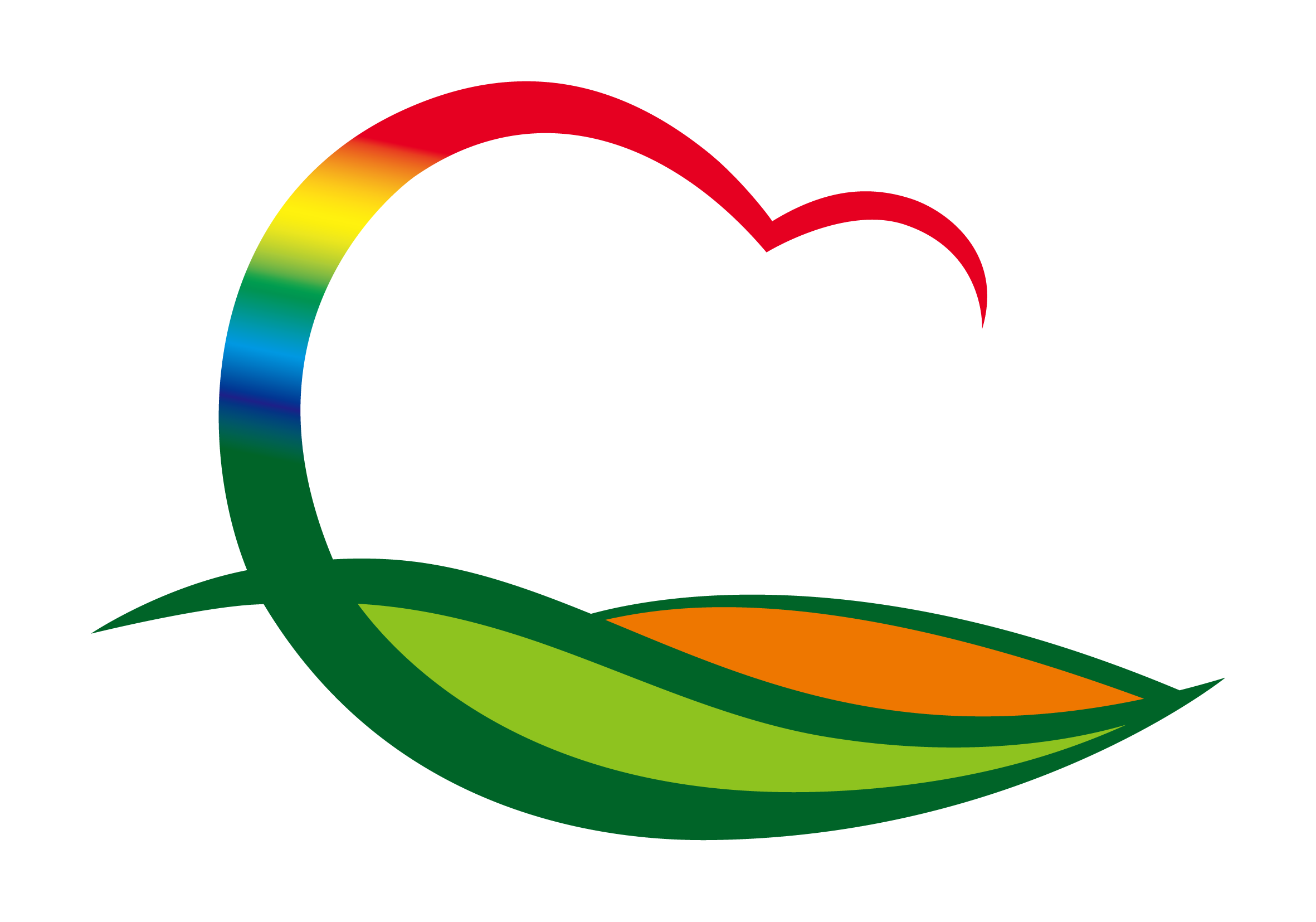 체육시설사업소
1. 제1회 충청북도체육회장배 생활체조대회
9. 9.(토) 14:00  / 복합문화예술회관 / 300여명/ 생활체조협회 주관
    ※ 부군수님 하실 일 : 환영사

2. 제7회 영동 감고을 전국 동호인 소프트테니스대회
9. 9. (토) ~ 9. 10.(일)   ※ 개회식 9. 9.(토) 13:00 
군민소프트테니스장 / 500여명 / 영동군소프트테니스협회 주관
    ※ 부군수님 하실 일 : 환영사
3. 제11회 영동난계국악 전국 배드민턴 대회
9. 9.(토) ~ 9.10.(일)    ※ 개회식 9.10.(일)  11:00 
영동체육관 / 500여명/ 영동군배드민턴협회 주관
    ※ 군수님 하실 일 : 환영사